Turkeys with Dressing
Miss Scarrberry’s 3rd graders helped 
dress these turkeys
 to keep them safe from being someone’s 
holiday dinner!
I would like to be a football player because my friend plays football.
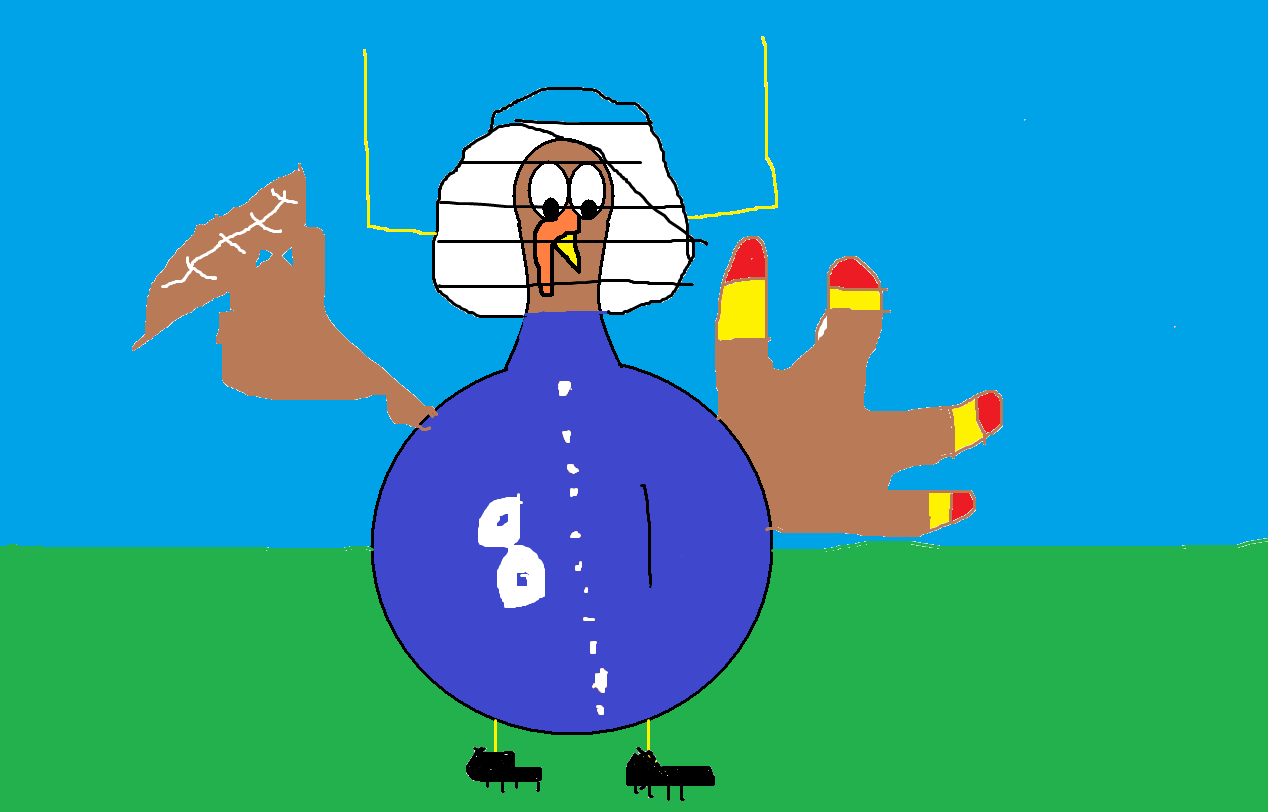 I  would like to be a vet because .I like pets my favorite pet is a dog .In fact I have a dog named Minnie Mouse.I also have a friend Kyle he is a vet to.
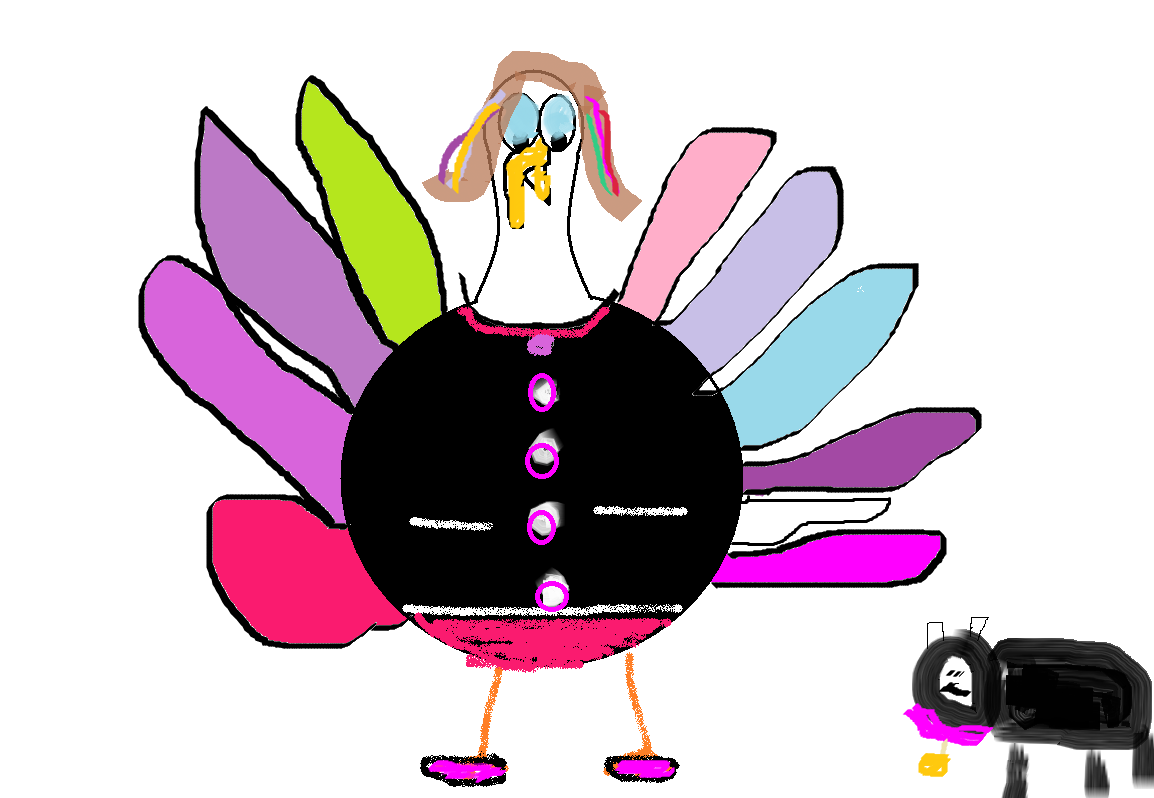 I would like to be a vetranairian when I grow up I would help all of those  harmend animals  I would love to help  you and your animal.
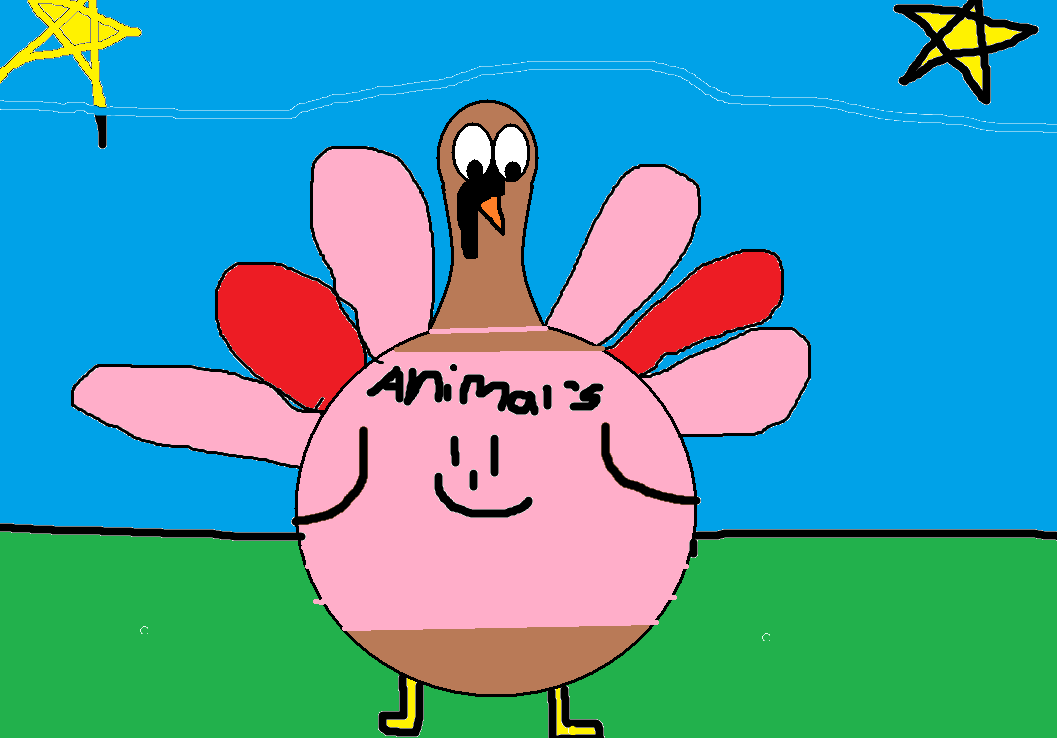 It would be fun to be a teacher it helps kids spell and read.
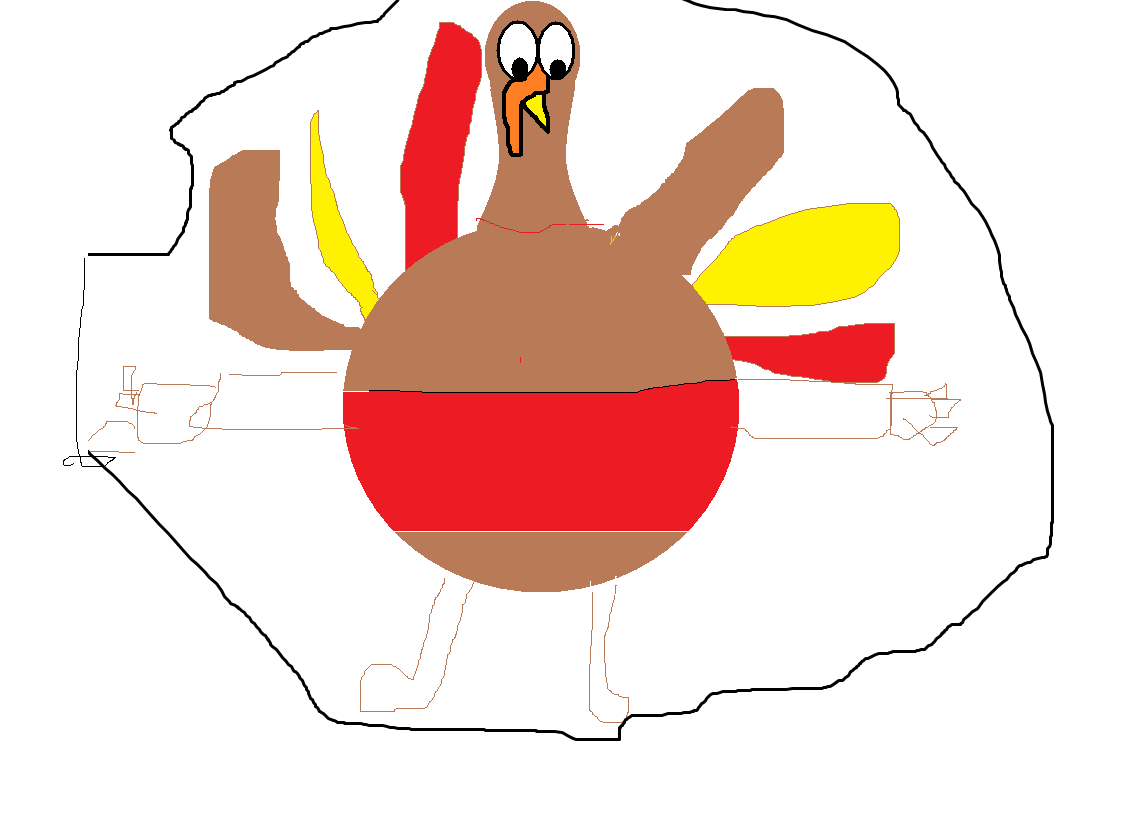 I think it would be cool to be a swim teacher. because I love the water and children .i love the water and I love to swim in the water.i  would hope the children would have fun.i kown I would have fun.
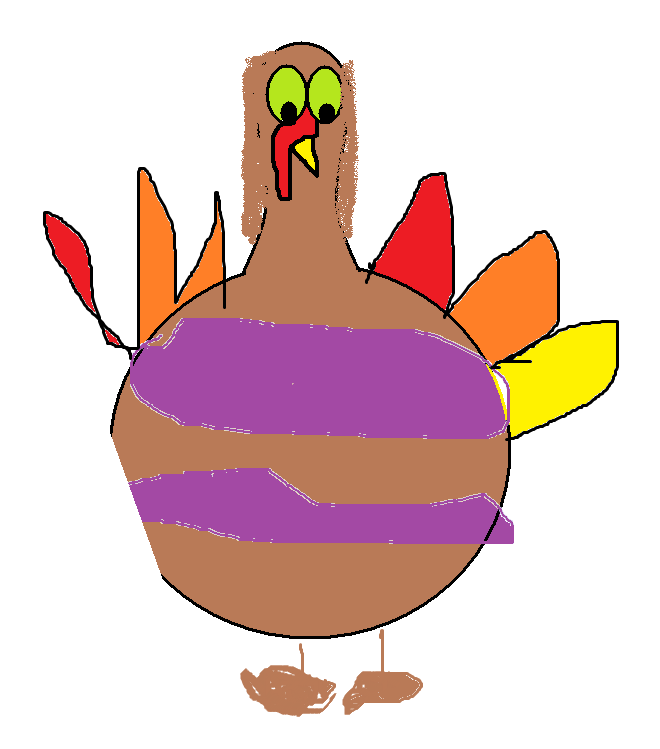 I am going to miner  I will get ores and rock.   Miner is what I want to be.
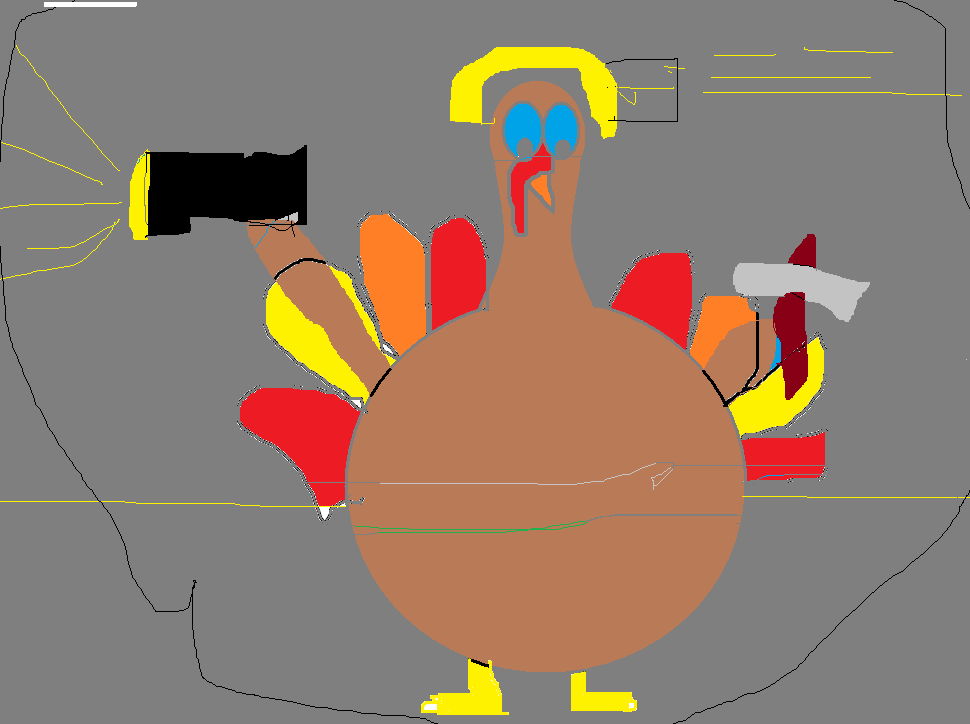 0.
I think it would be neat to be a dentist because I like touching peoples teeth
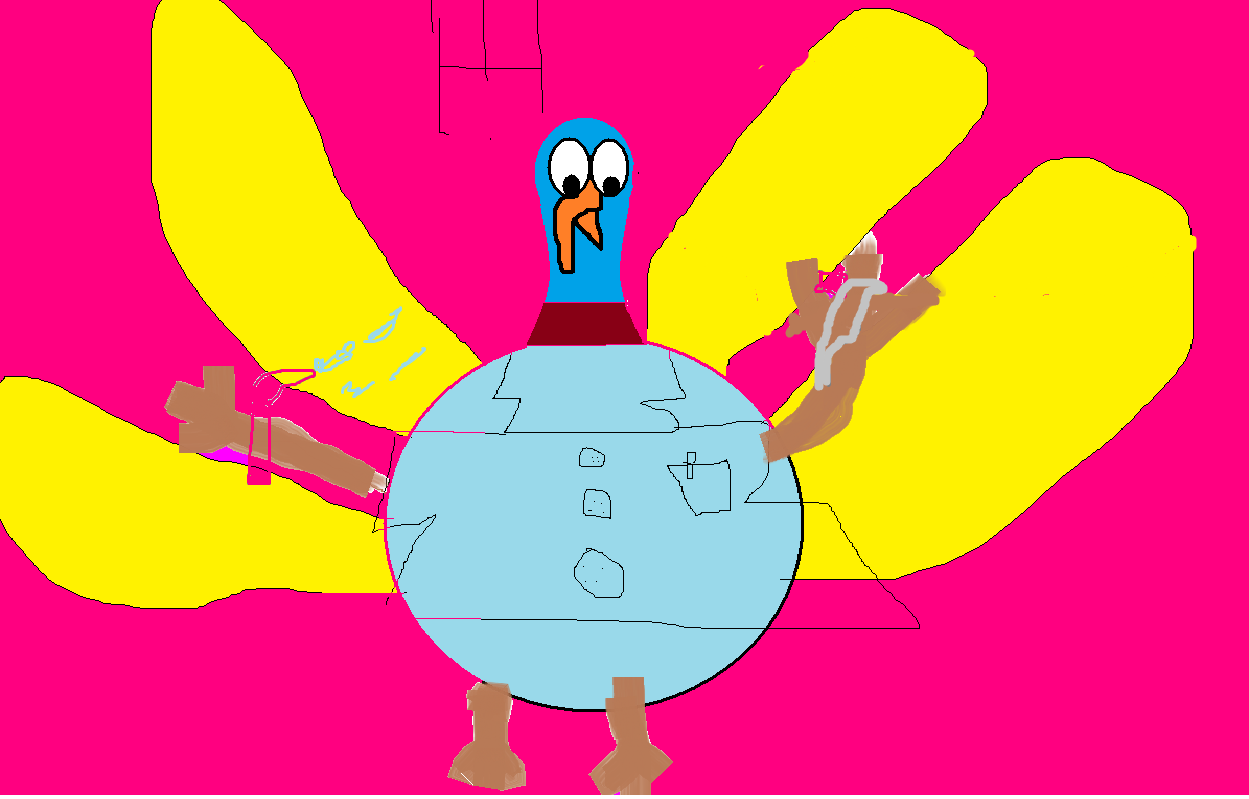 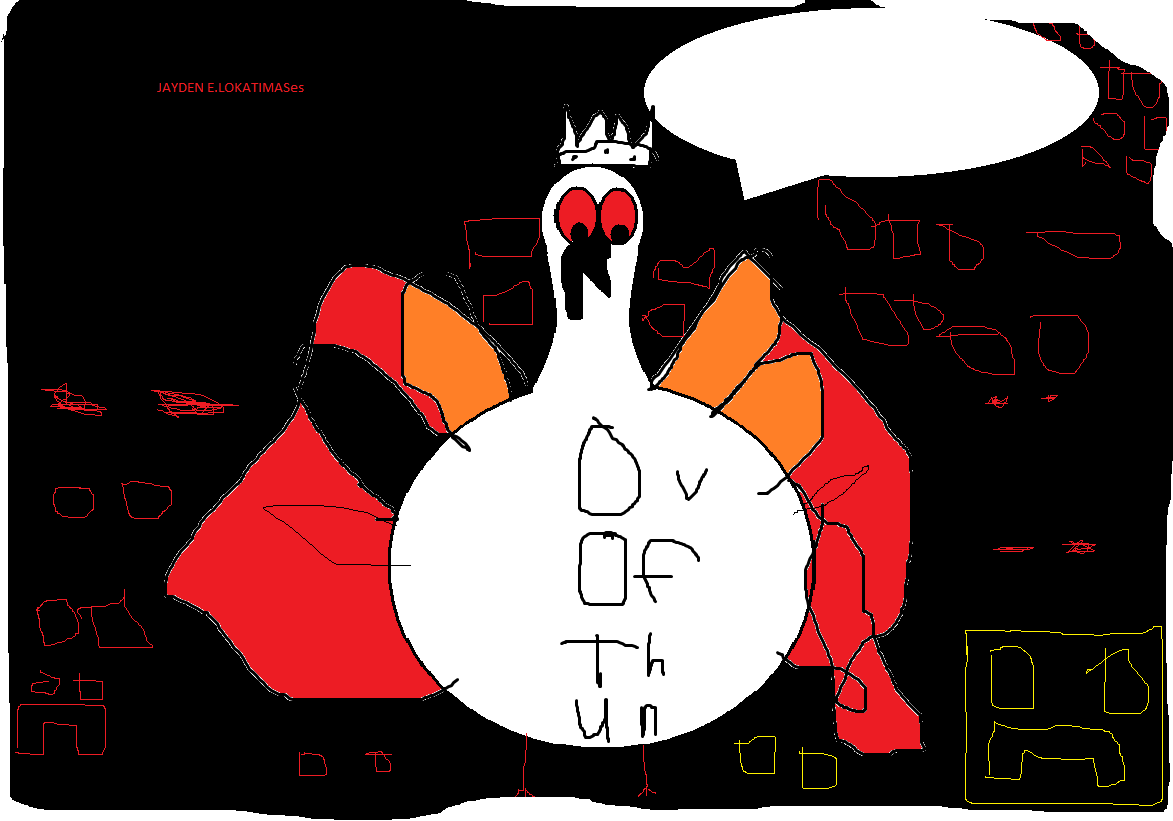 I would like to be supreme overlord of the undead when I grow up. I use a bullwhip to force people. And I will also use  my fangs to control them. And that’s why I want to be supreme overlord of the undead!!!!!
I think it would be cool to be a nurse. I think it would be cool because a lot of my family members are nurses.
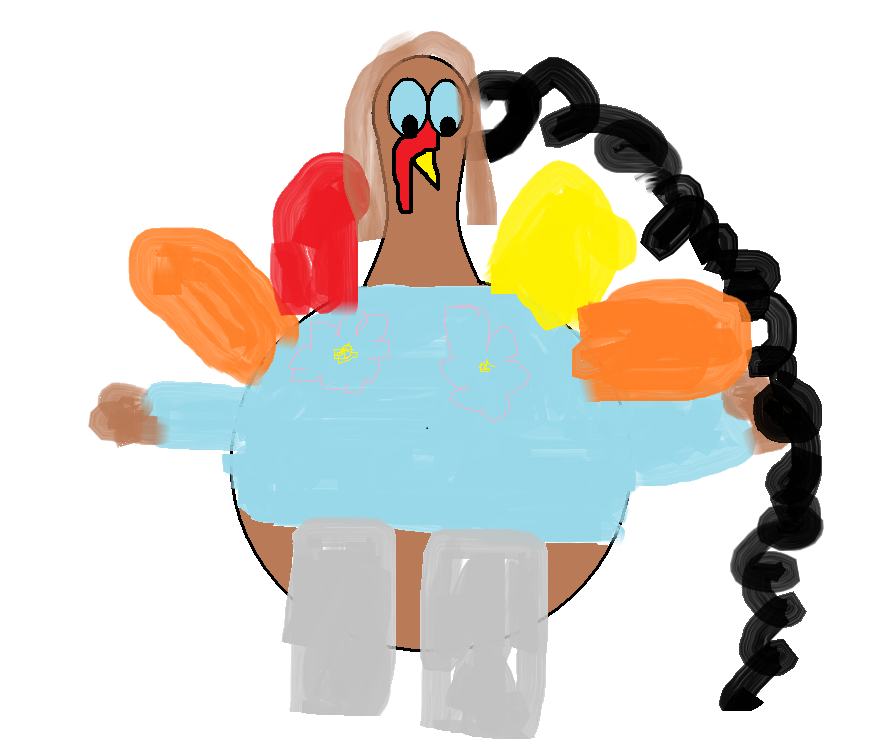 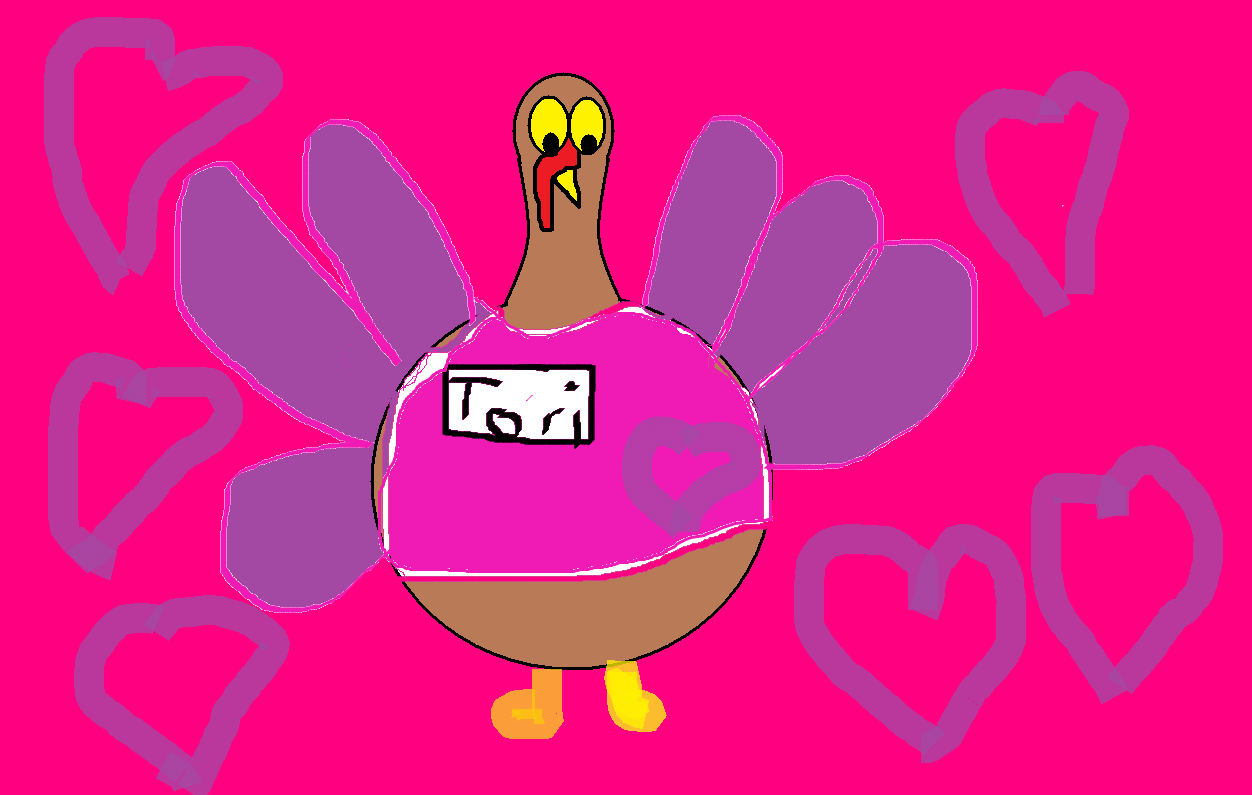 I AM A Nurse. I CAN HELP PEOPLE.I AM VARY NICE.I will give you a suker or  a  popcikle. I love my job.
I want to be a nurse because you get to save peoples lives and help sick people
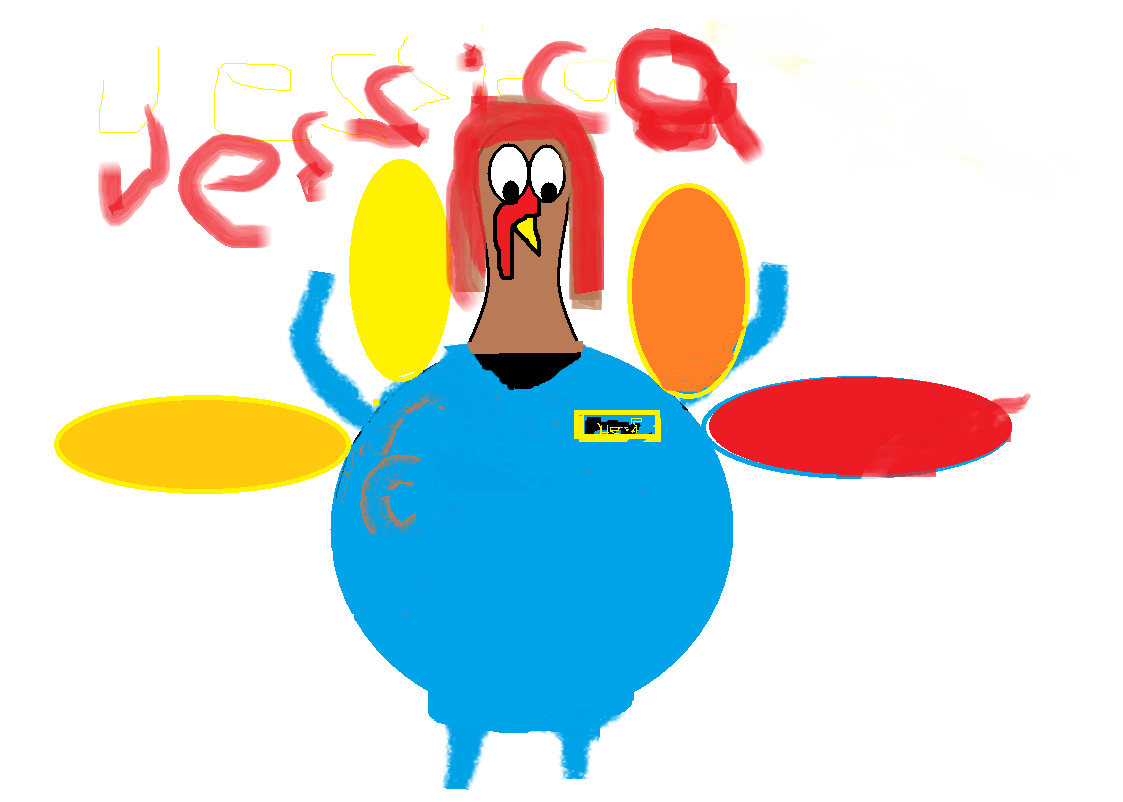 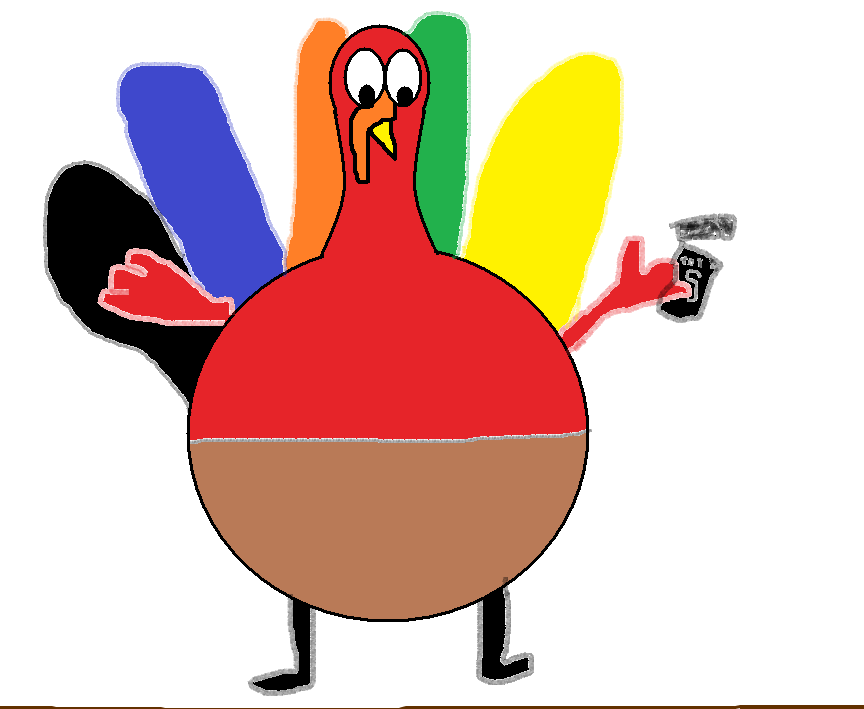 I want to be a actor when I grow up because you get to be on TV and it will be fun.
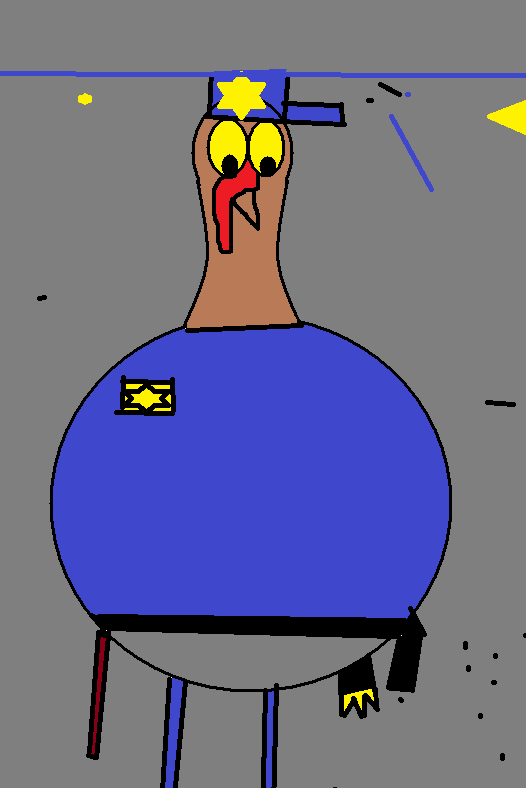 I wont  to  be  a  poles because  I like  to  keep people  safe  from bad GIES.
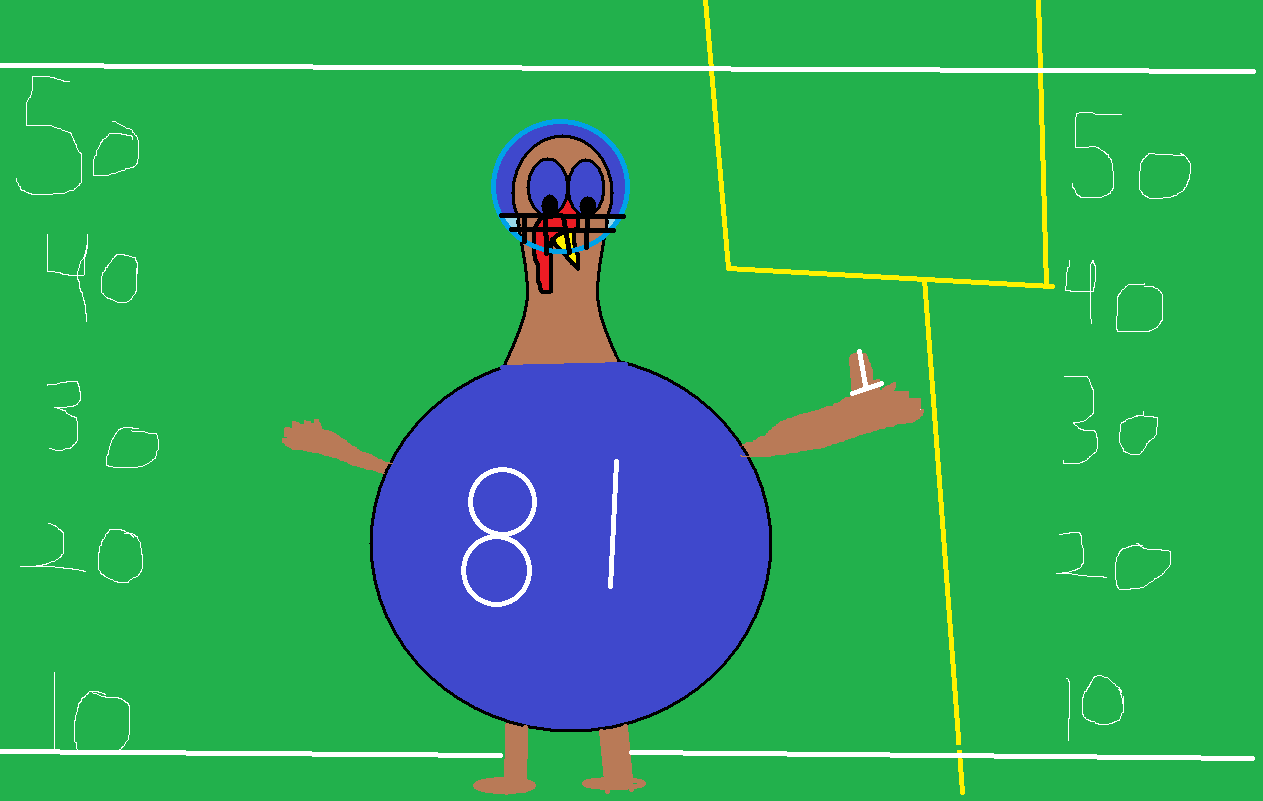 I want to be a football player because am fast at runing
I think it would be great  to be a veterinarian.  So I can  help  animals. I checking animals hart beat with my stethoscope.
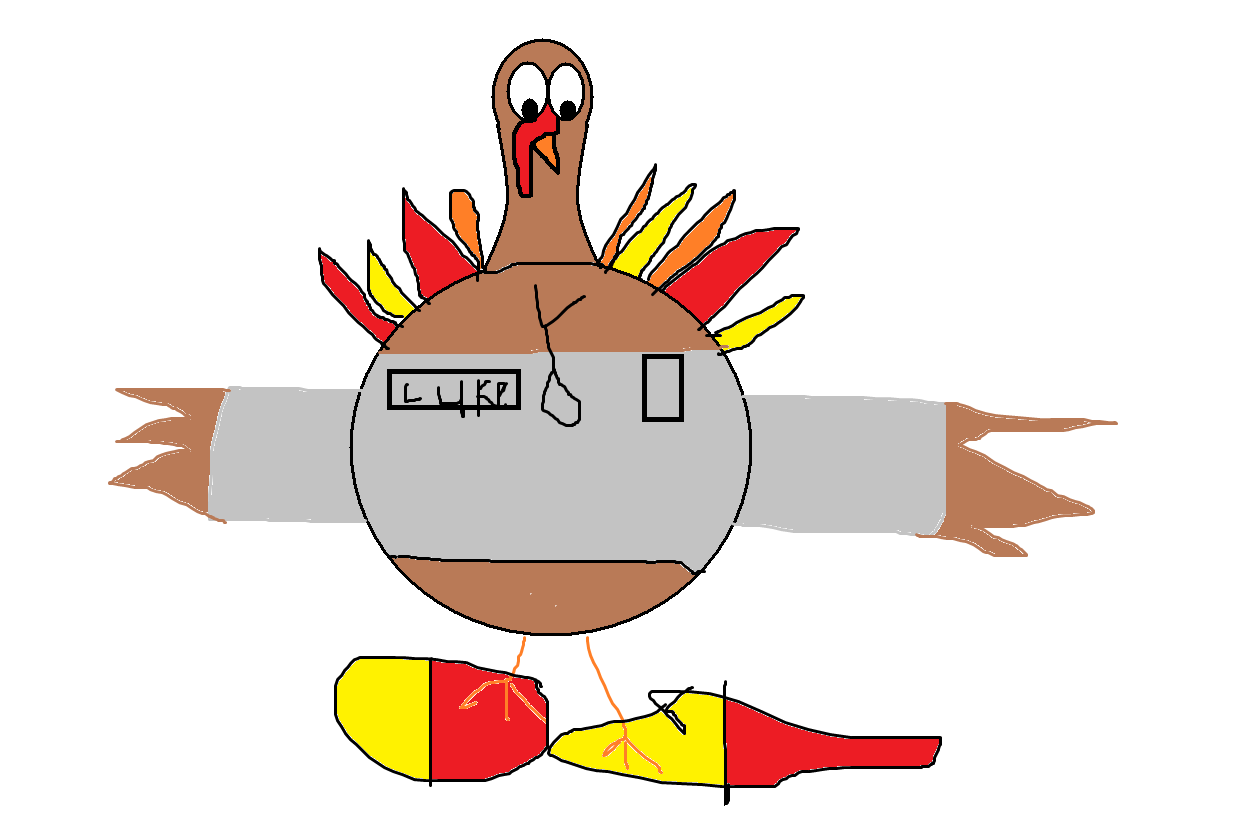 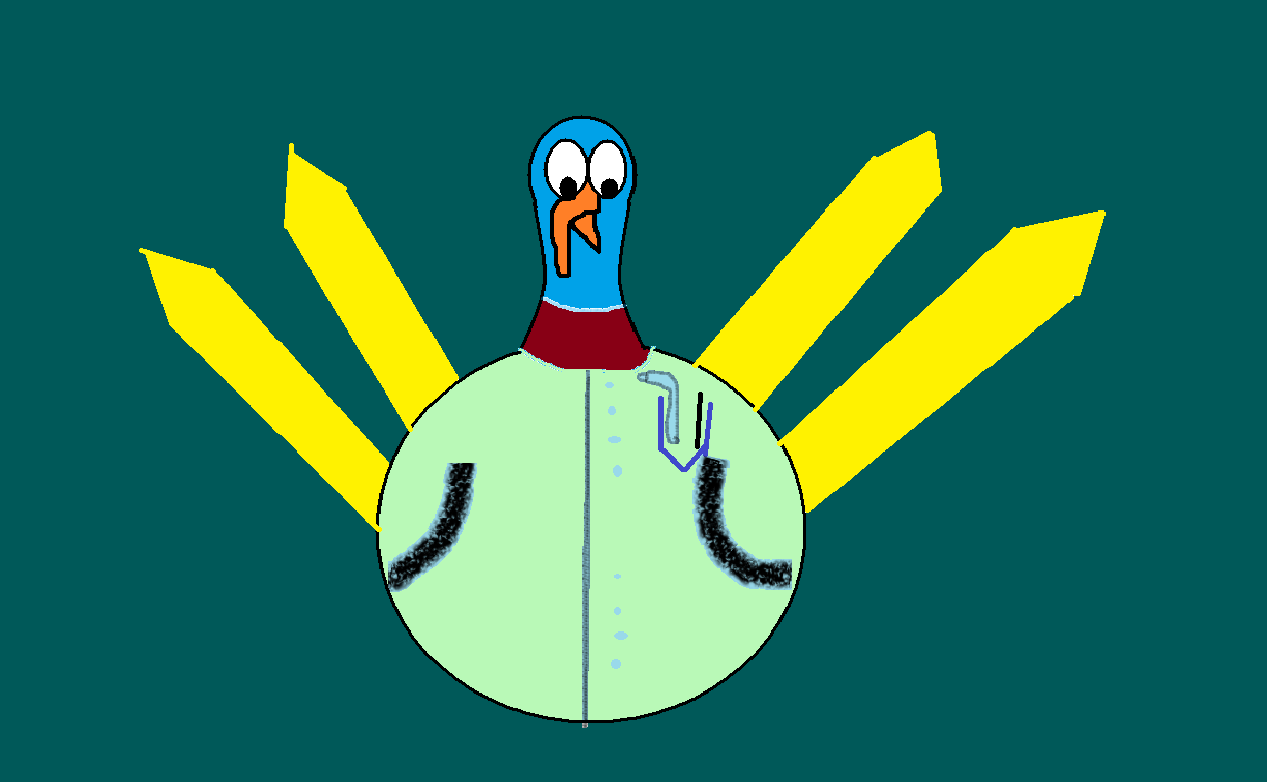 I thank it would be really cool to be a Dentist when I grow up. Because I really  like to touch people’s teeth .Also 
My favorite  word is Dentist
.THANK YOU!!!!!!!!!!!
Ima  police  man   im  going  to   arest   you
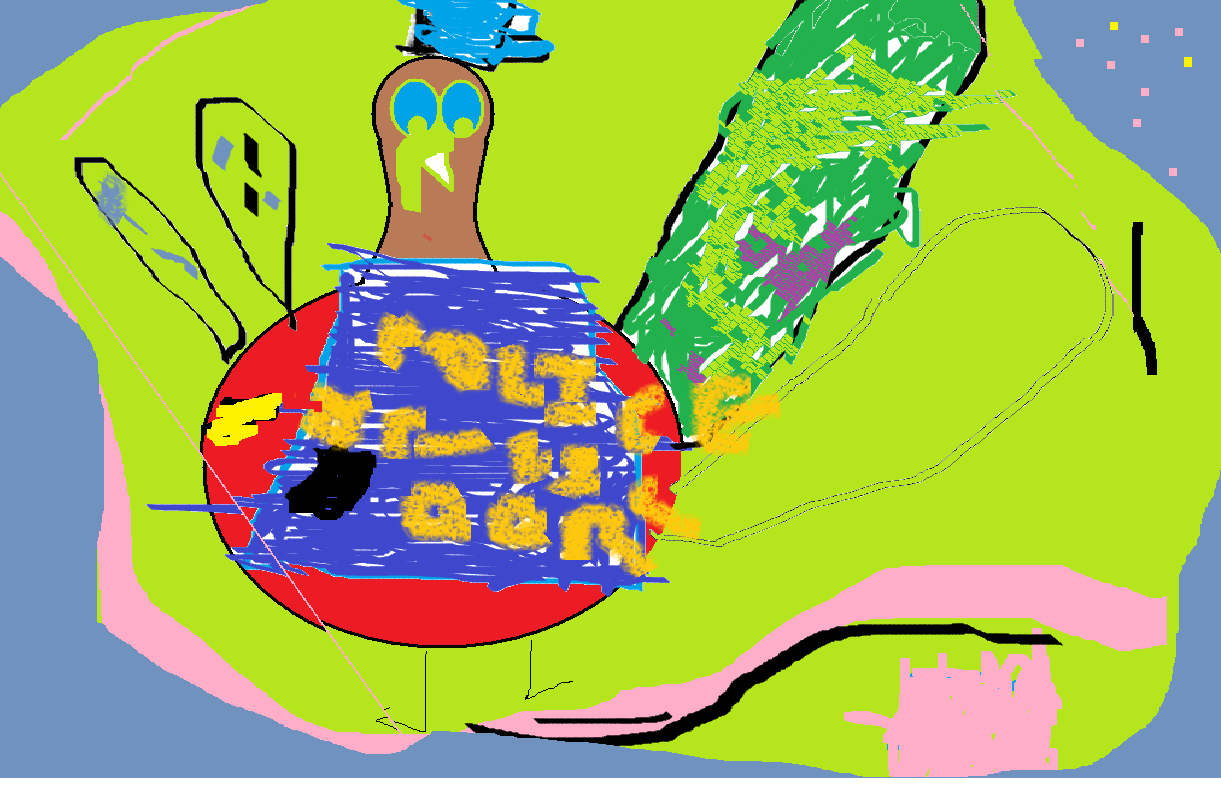 I think it would be great to be a nurse my dad is one . I have a pen and note pad and I have 6 scissors and a name tag that says Emily.
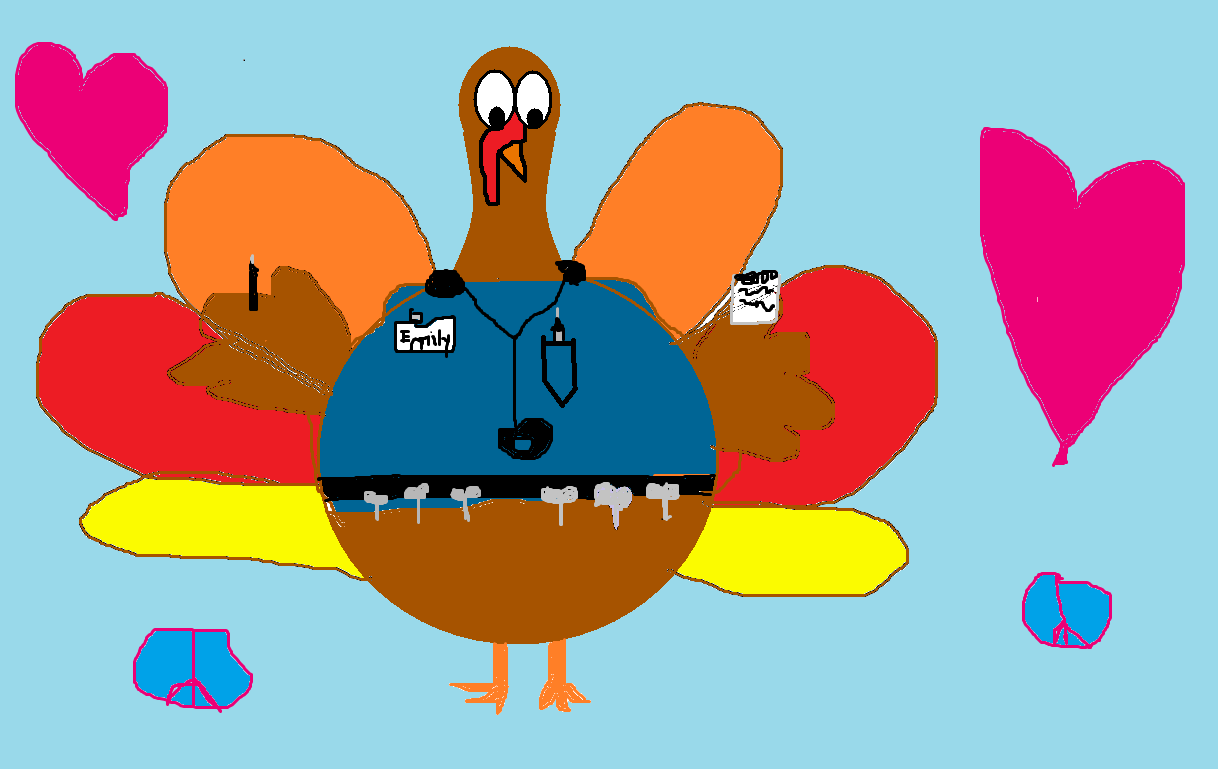 I want  to be’ a police  because  I want to chase bad  guys  and  lock  thim  up  in  jall
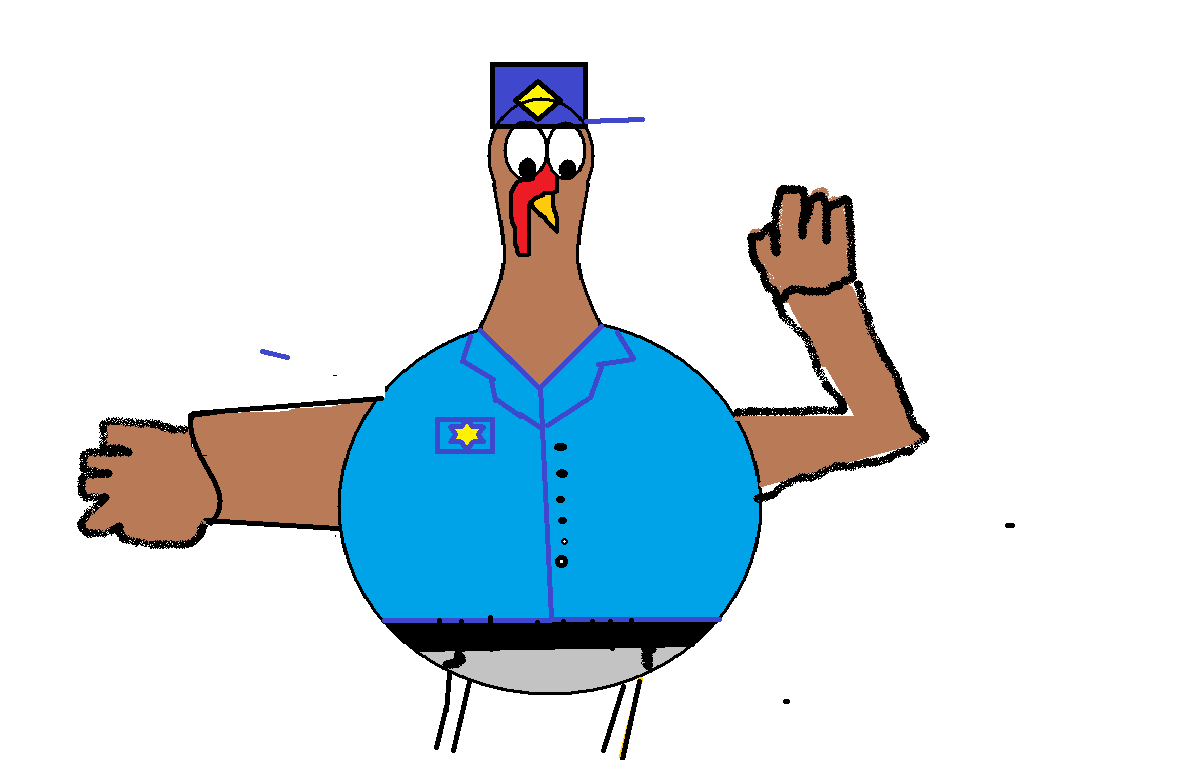 I  would like to be a vet because .I like pets my favorite pet is a dog .In fact I have a dog named Minnie Mouse.I also have a friend Kyle he is a vet to.
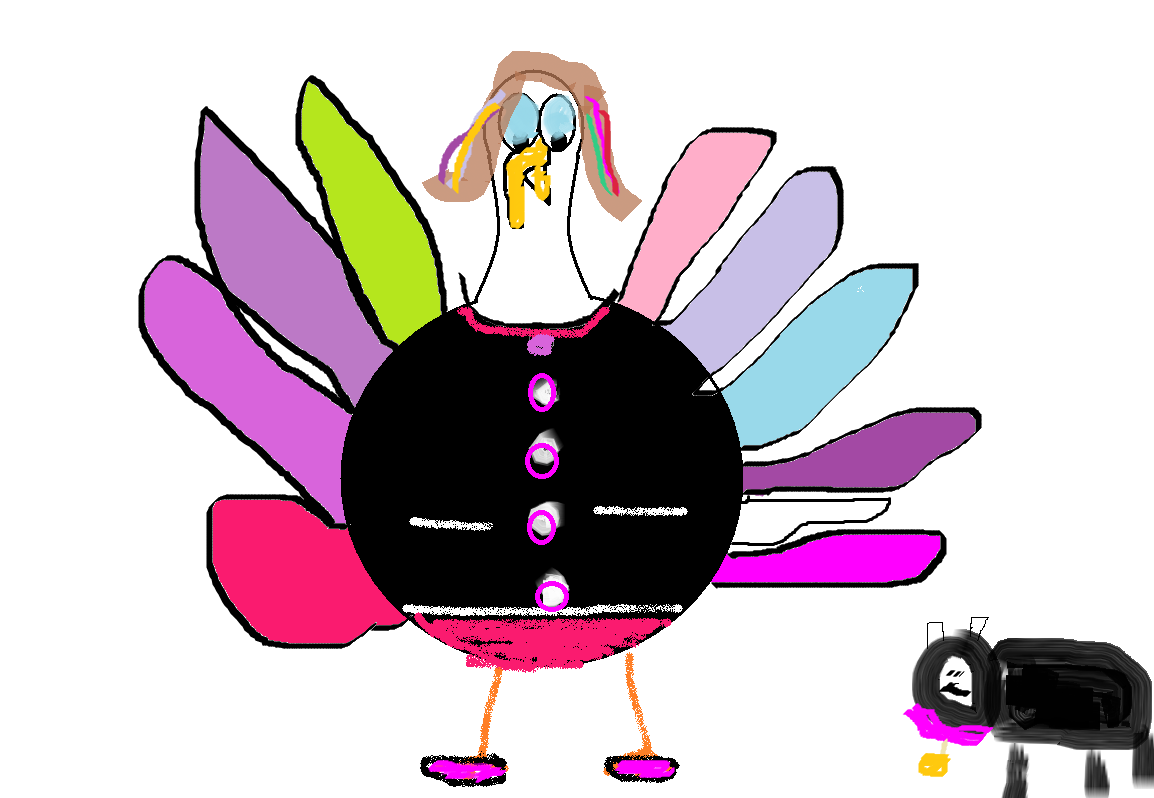 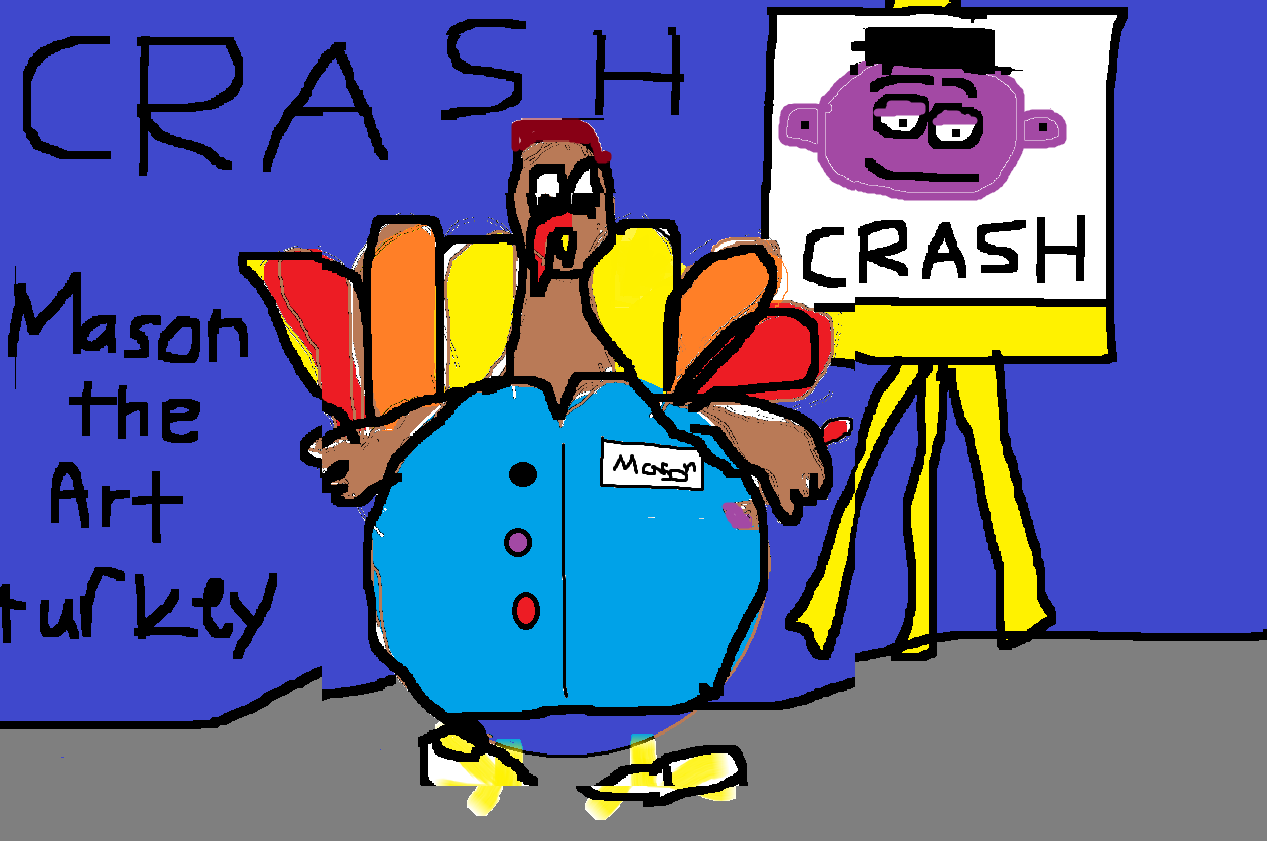 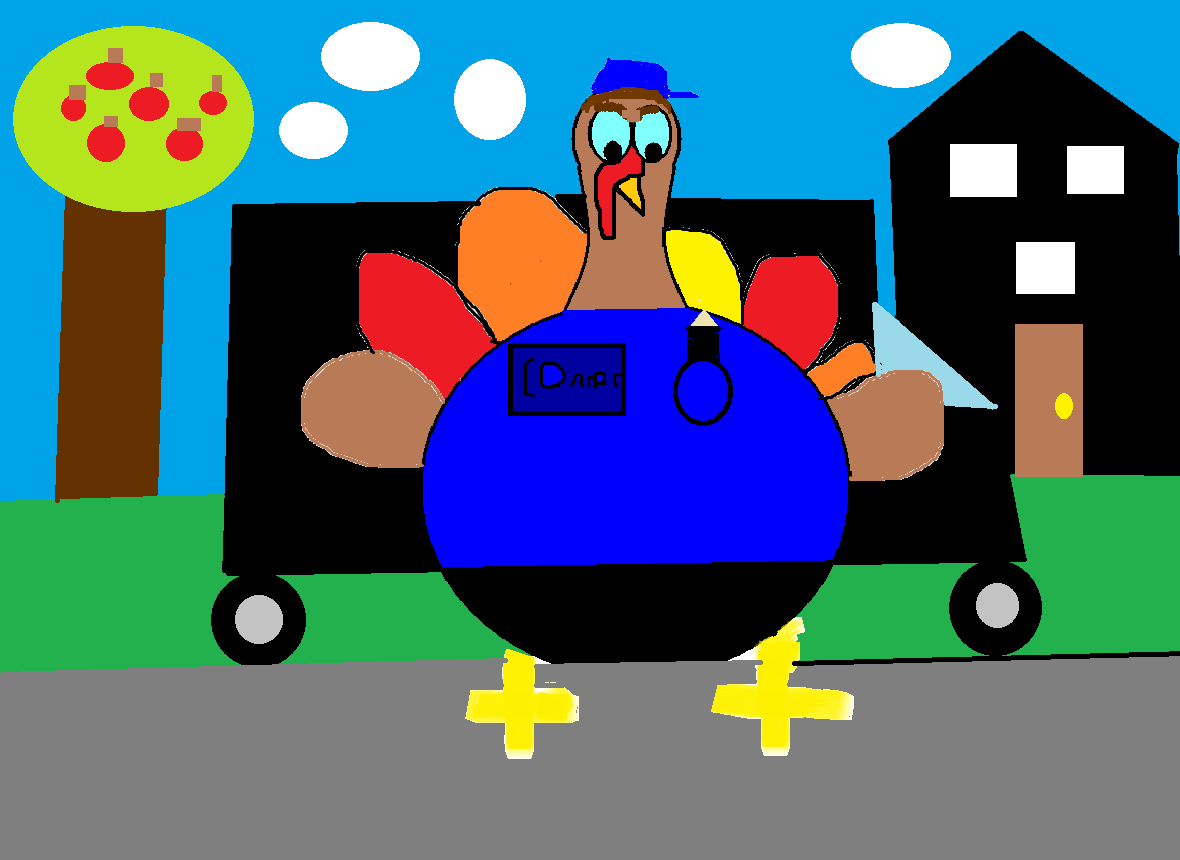 It would
be cool to be a 
Mail man.
It would be cool to be a ninja
And a producer.
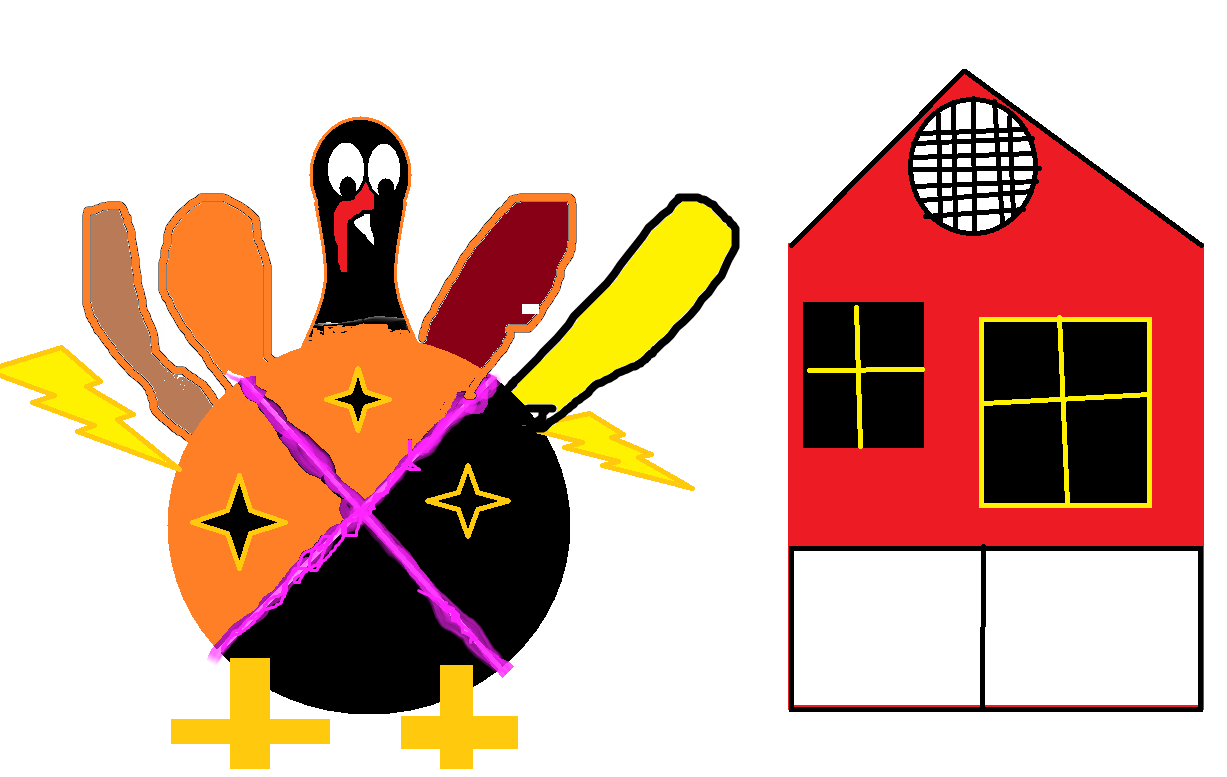 i think  it would be cool to be a lifgurd  because they save people and I love to swim I love bathing suits  because they remind me of leotards 
That’s why I want to be a swimmer 
;)  
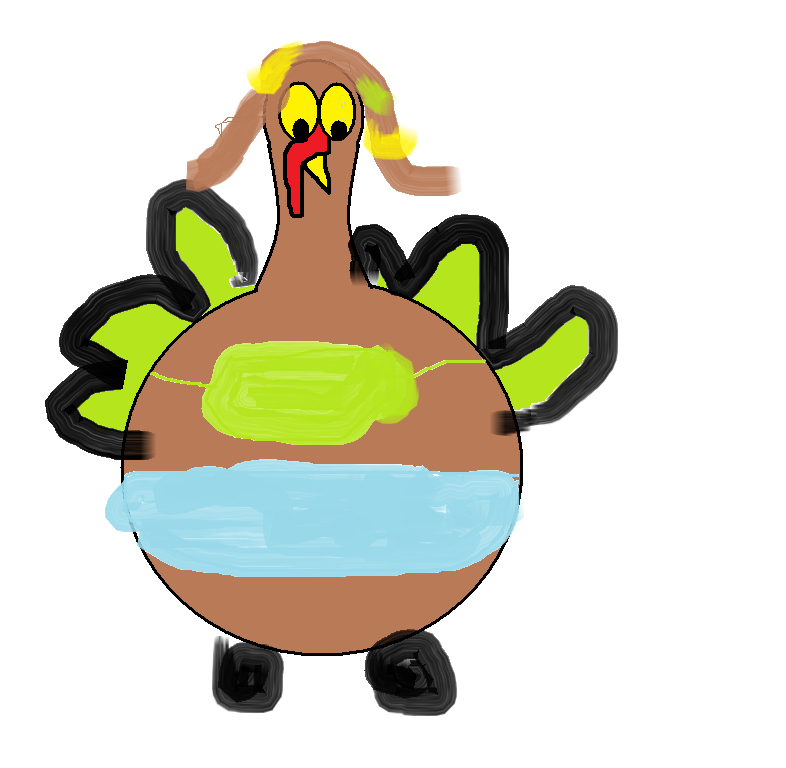 th
It would be fun to be a teacher it helps kids spell and read.
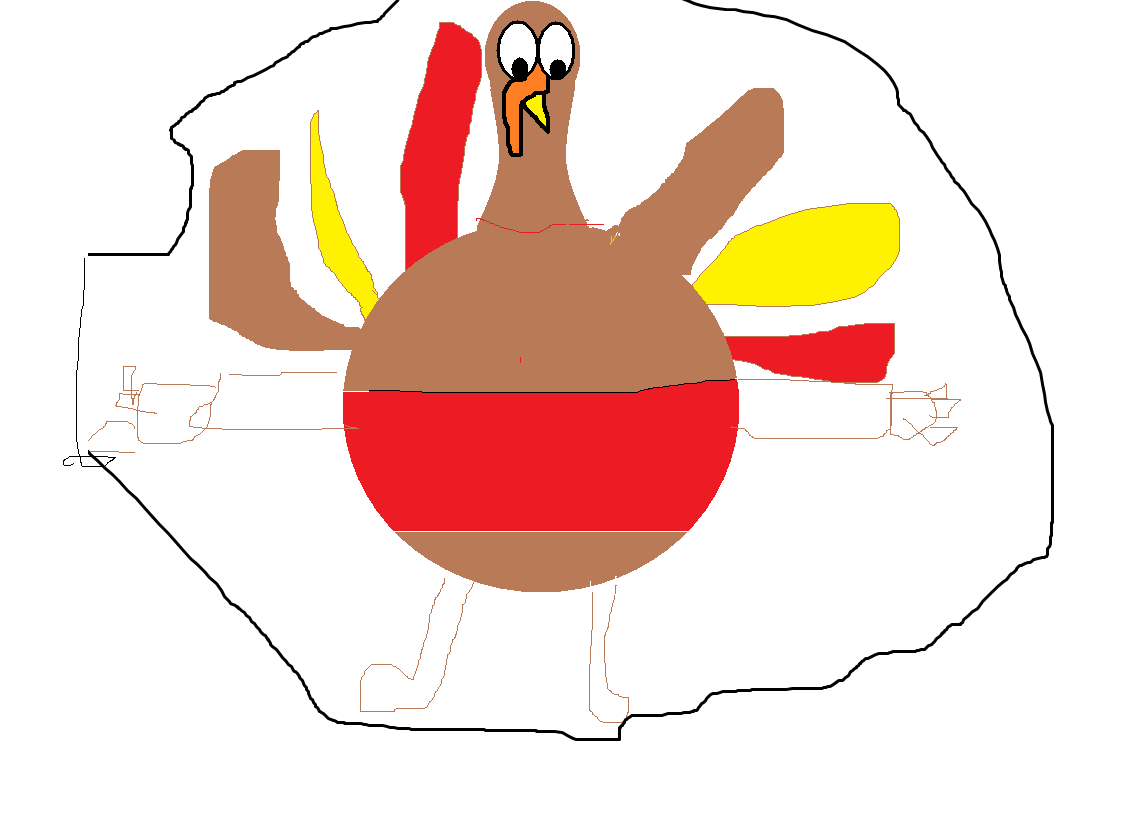 I think it would be neat to be a dentist because I like touching peoples teeth
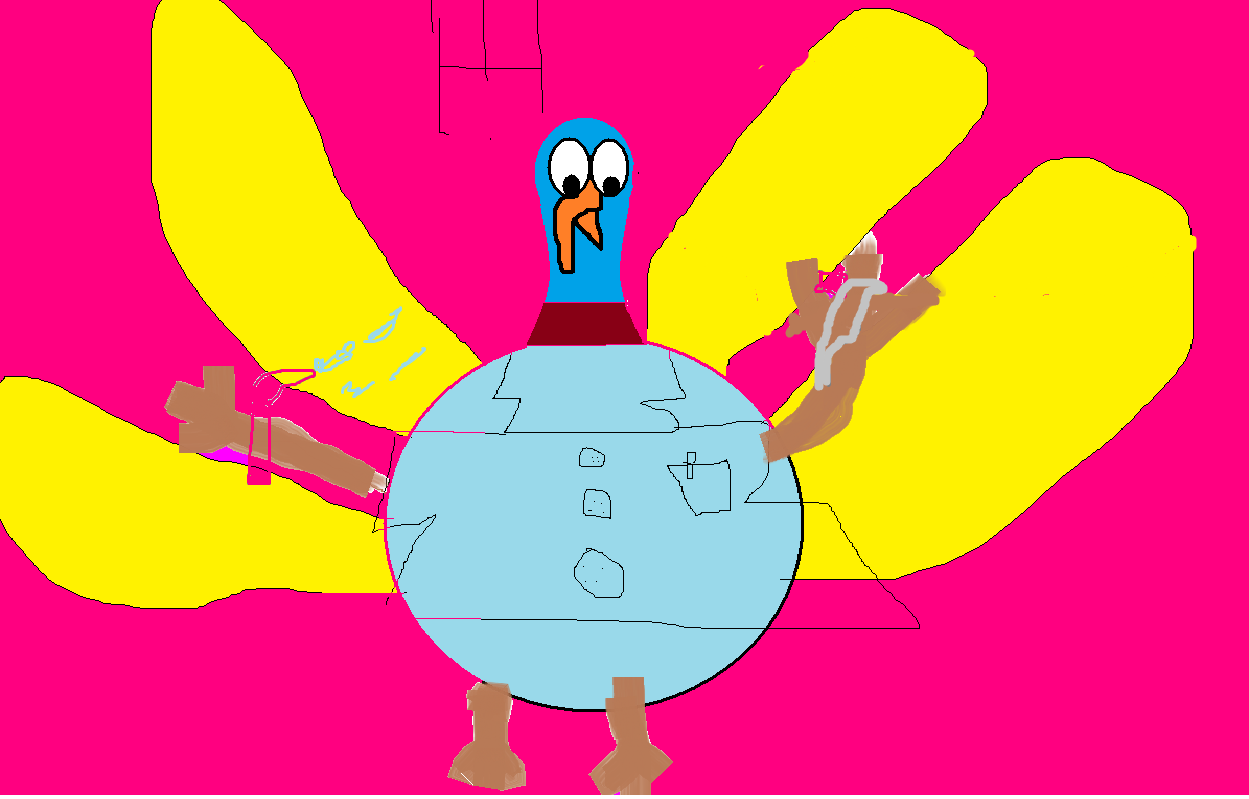 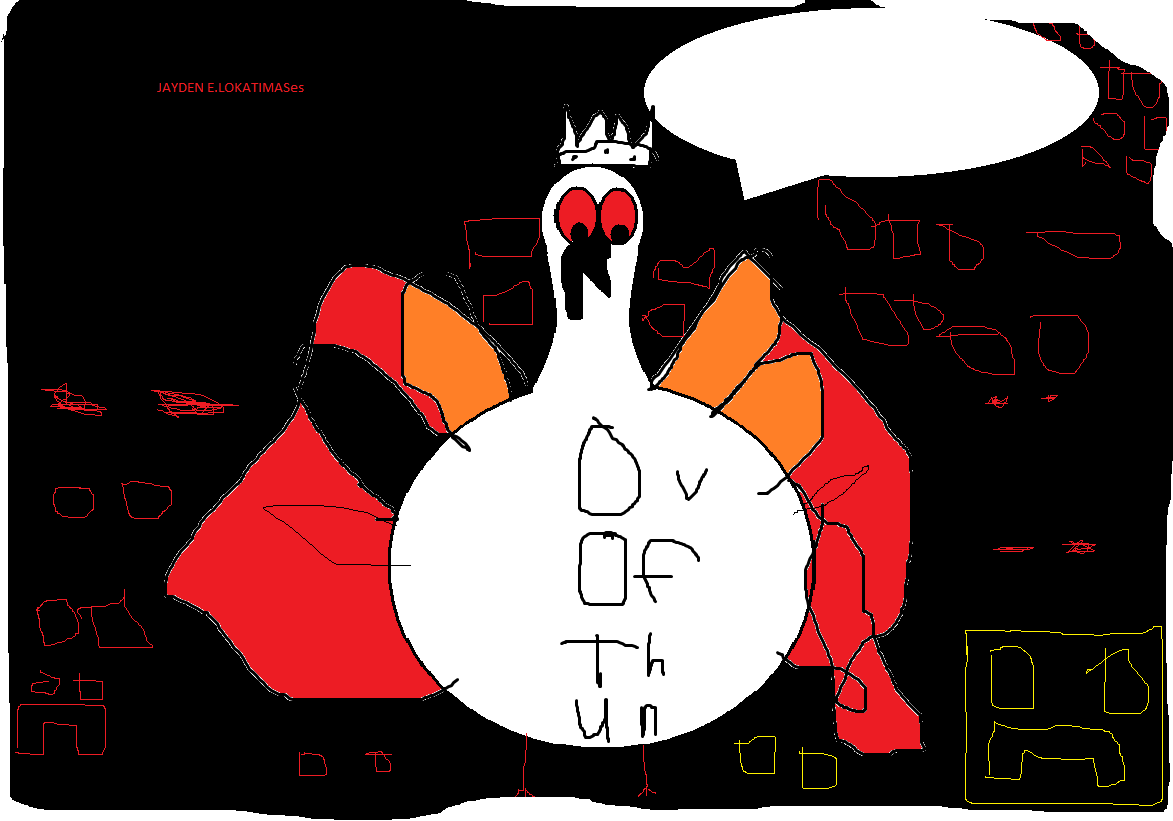 I would like to be supreme overlord of the undead when I grow up. I use a bullwhip to force people. And I will also use  my fangs to control them. And that’s why I want to be supreme overlord of the undead!!!!!
I think it would be cool to be a nurse. I think it would be cool because a lot of my family members are nurses.
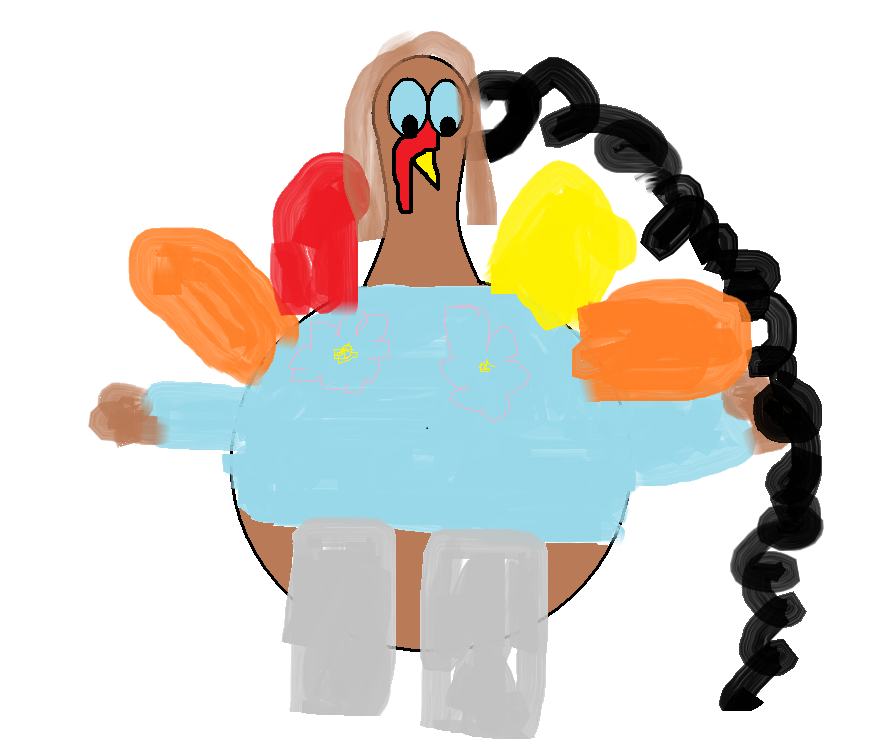 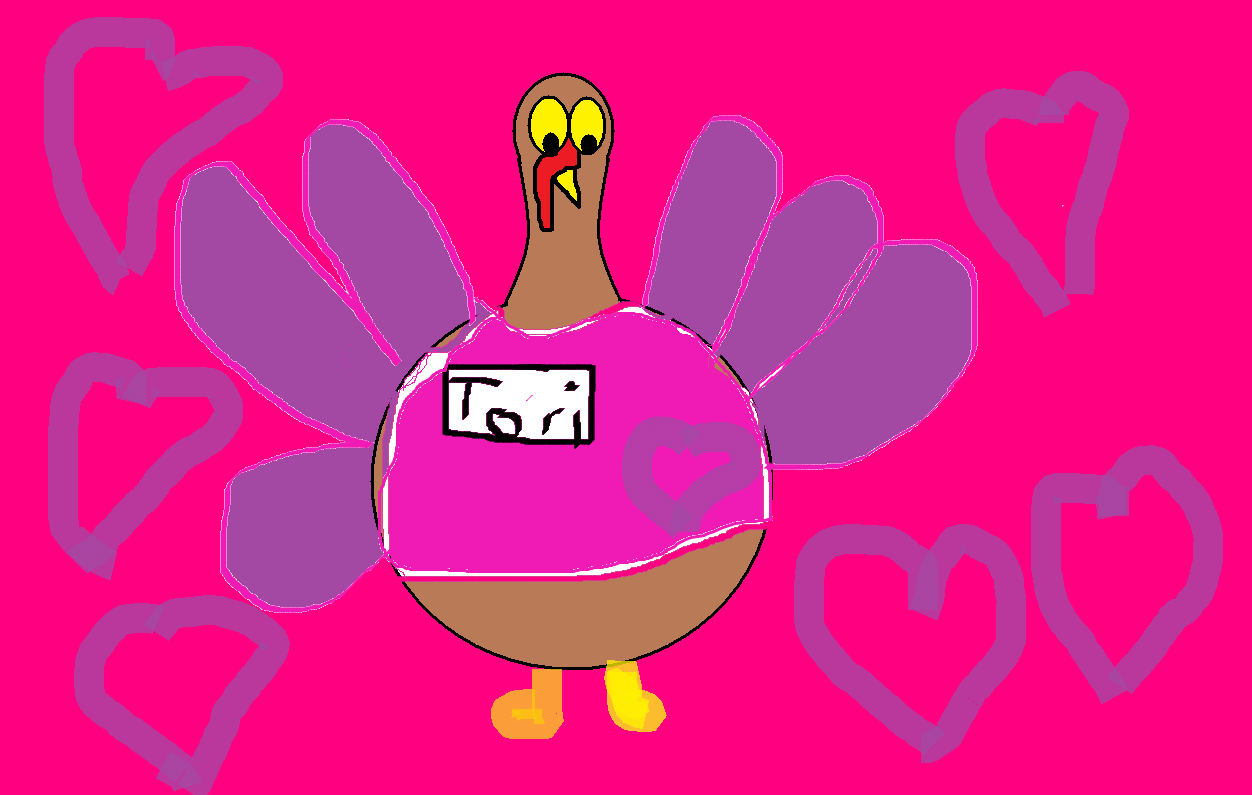 I AM A Nurse. I CAN HELP PEOPLE.I AM VARY NICE.I will give you a suker or  a  popcikle. I love my job.
I want to be a teacher because it is fun to help kids  read and play. I hope I can be a teacher.
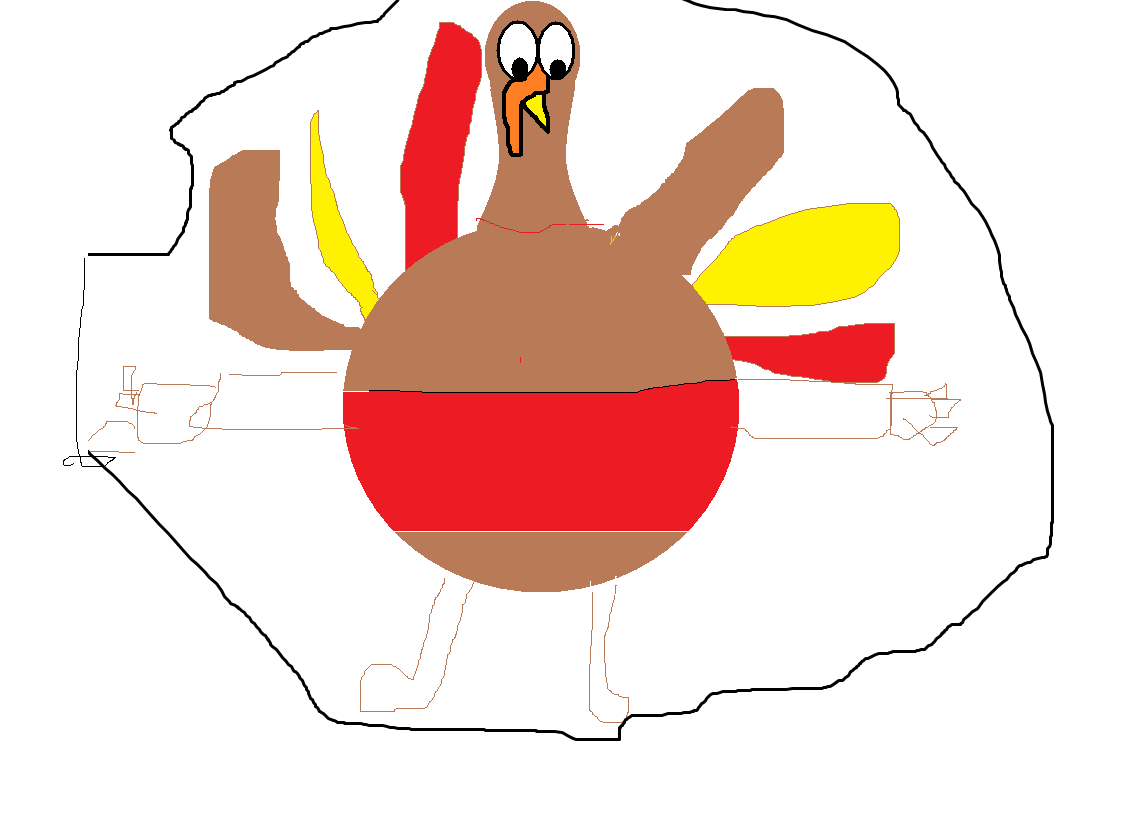 I want to be a nurse because you get to save peoples lives and help sick people
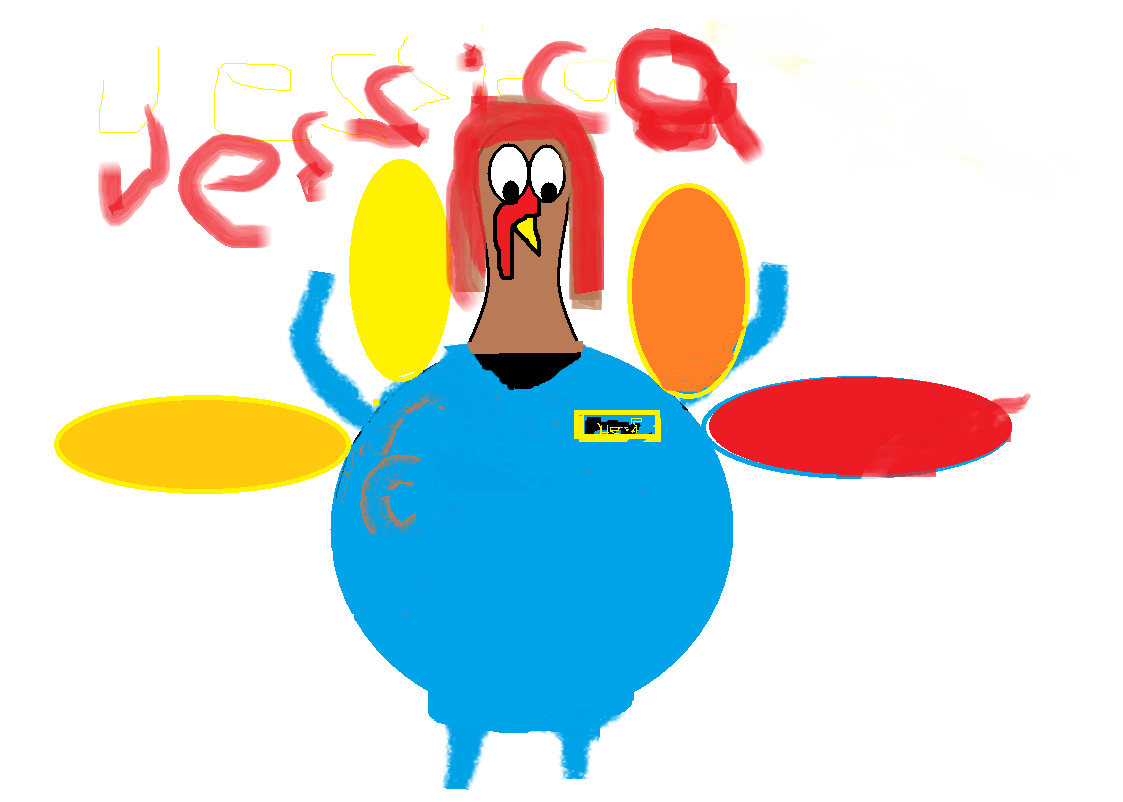 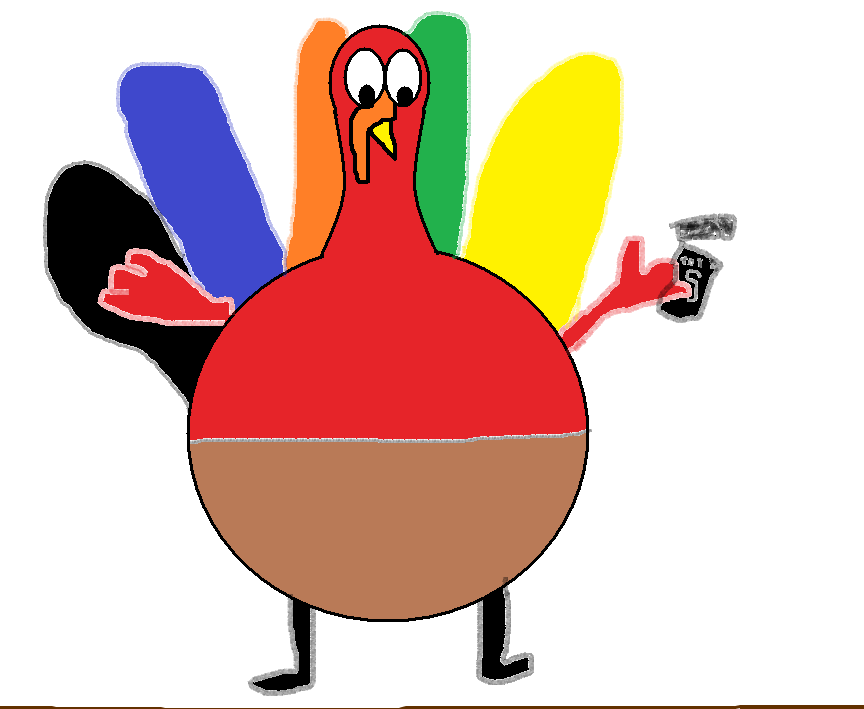 I want to be a actor when I grow up because you get to be on TV and it will be fun.
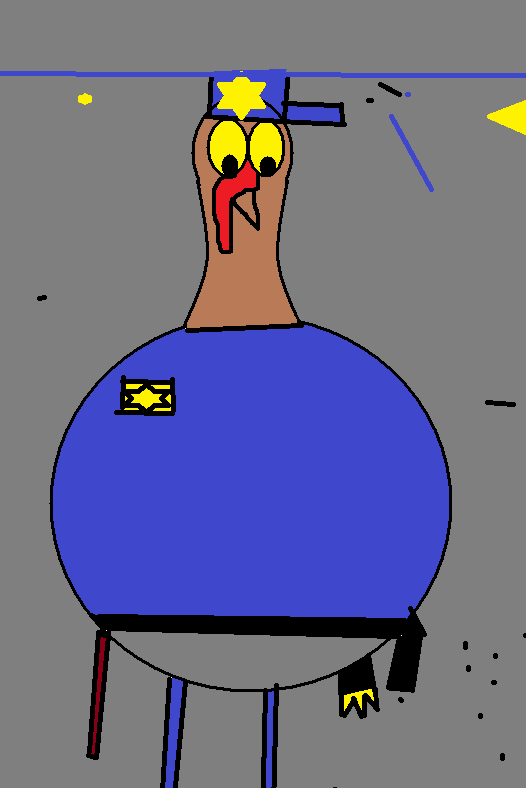 I wont  to  be  a  poles because  I like  to  keep people  safe  from bad GIES.
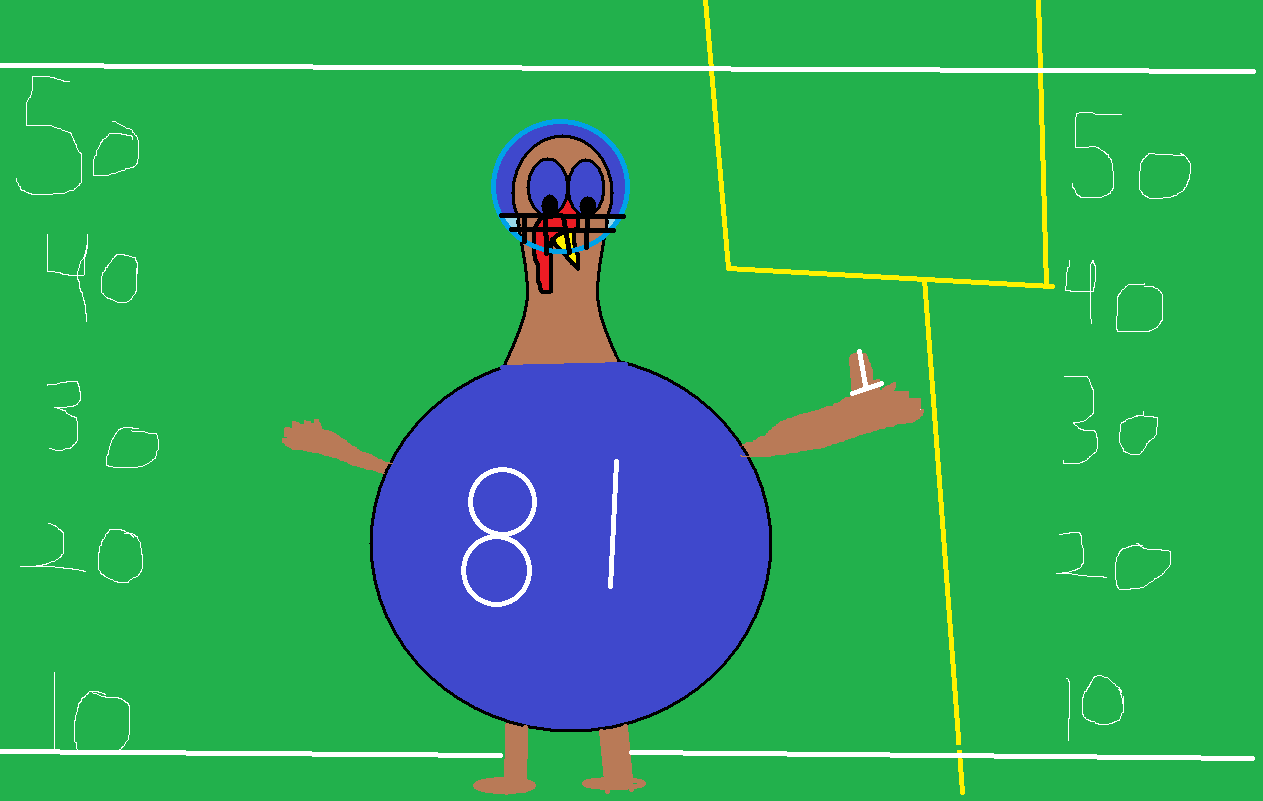 I want to be a football player because am fast at runing
I think it would be great  to be a veterinarian.  So I can  help  animals. I checking animals hart beat with my stethoscope.
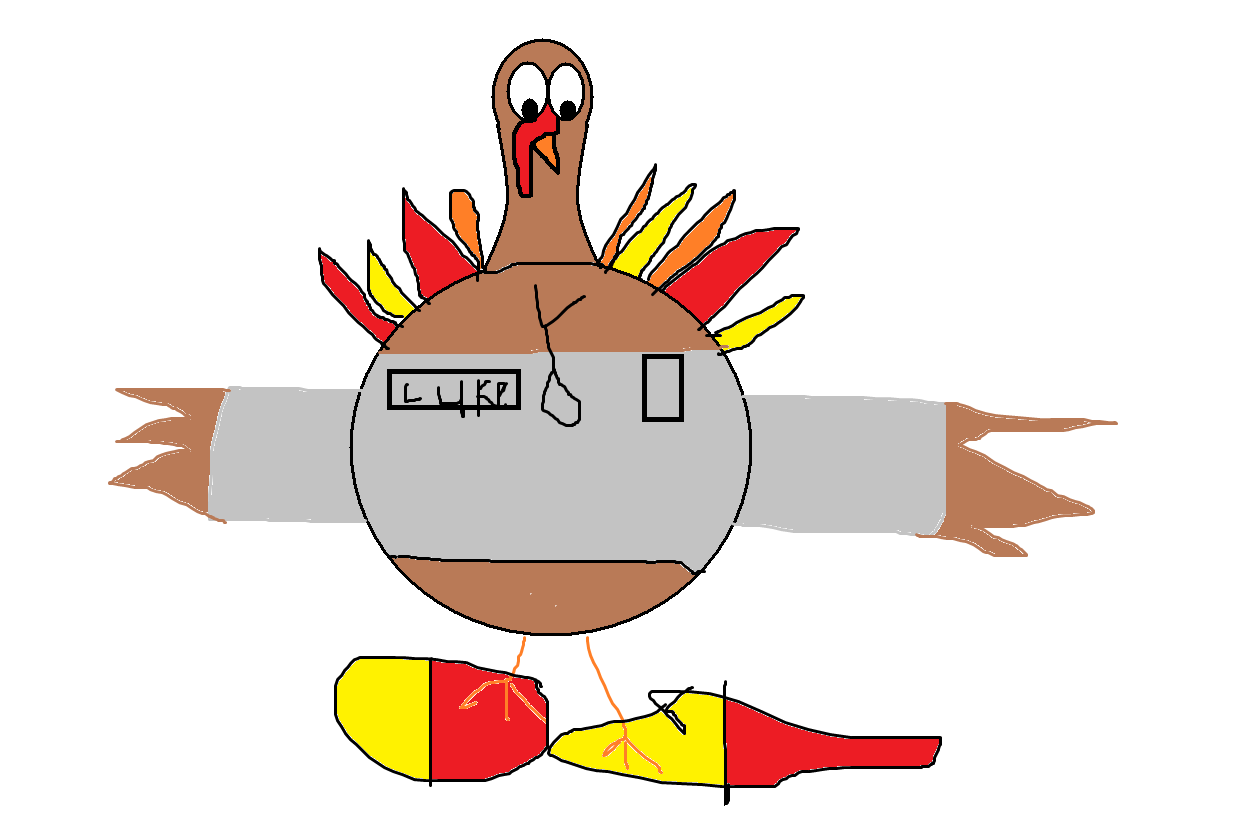 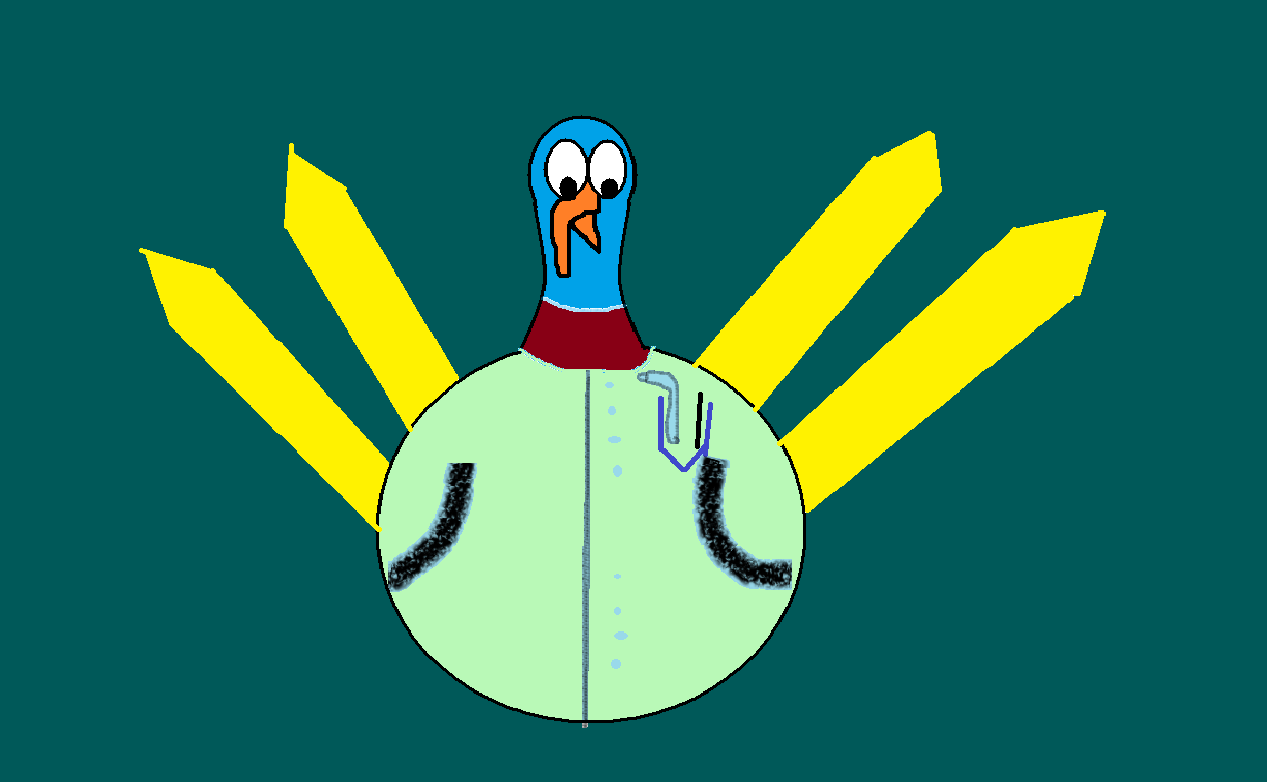 I thank it would be really cool to be a Dentist when I grow up. Because I really  like to touch people’s teeth .Also 
My favorite  word is Dentist
.THANK YOU!!!!!!!!!!!
Ima  police  man   im  going  to   arest   you
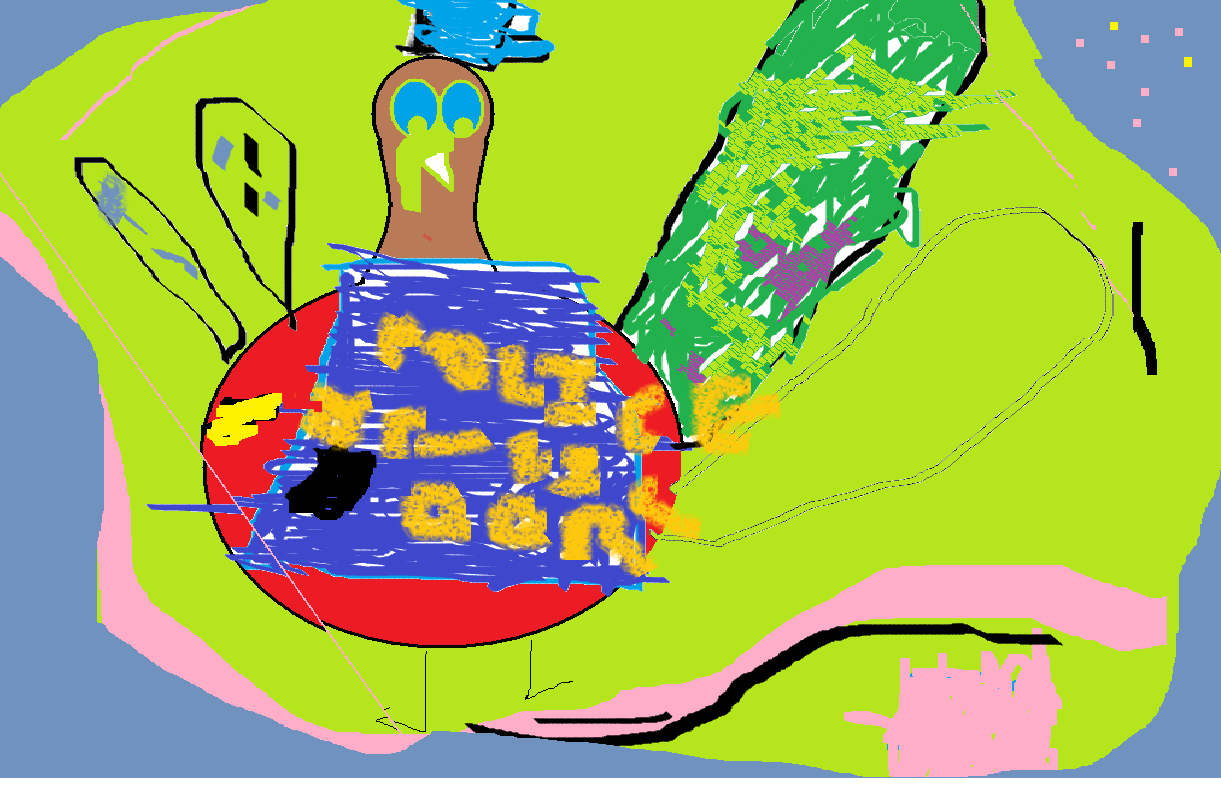 I think it would be great to be a nurse my dad is one . I have a pen and note pad and I have 6 scissors and a name tag that says Emily.
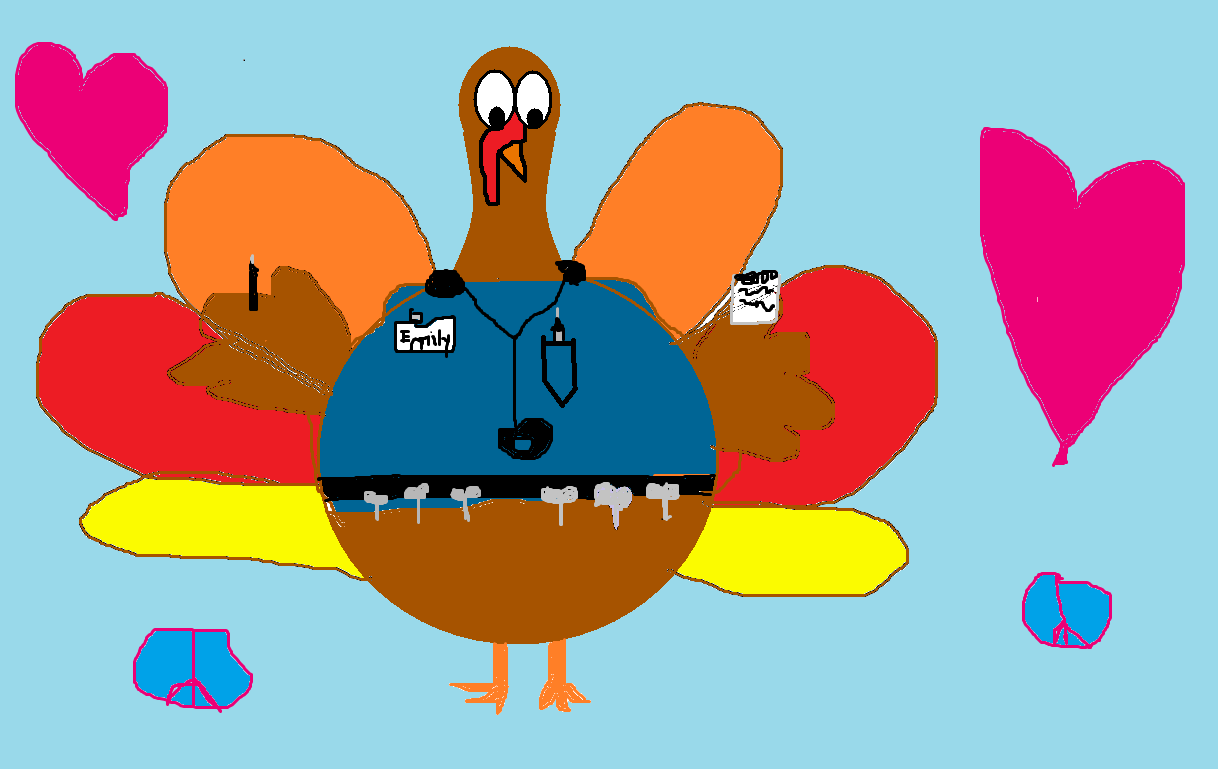 I want  to be’ a police  because  I want to chase bad  guys  and  lock  thim  up  in  jall
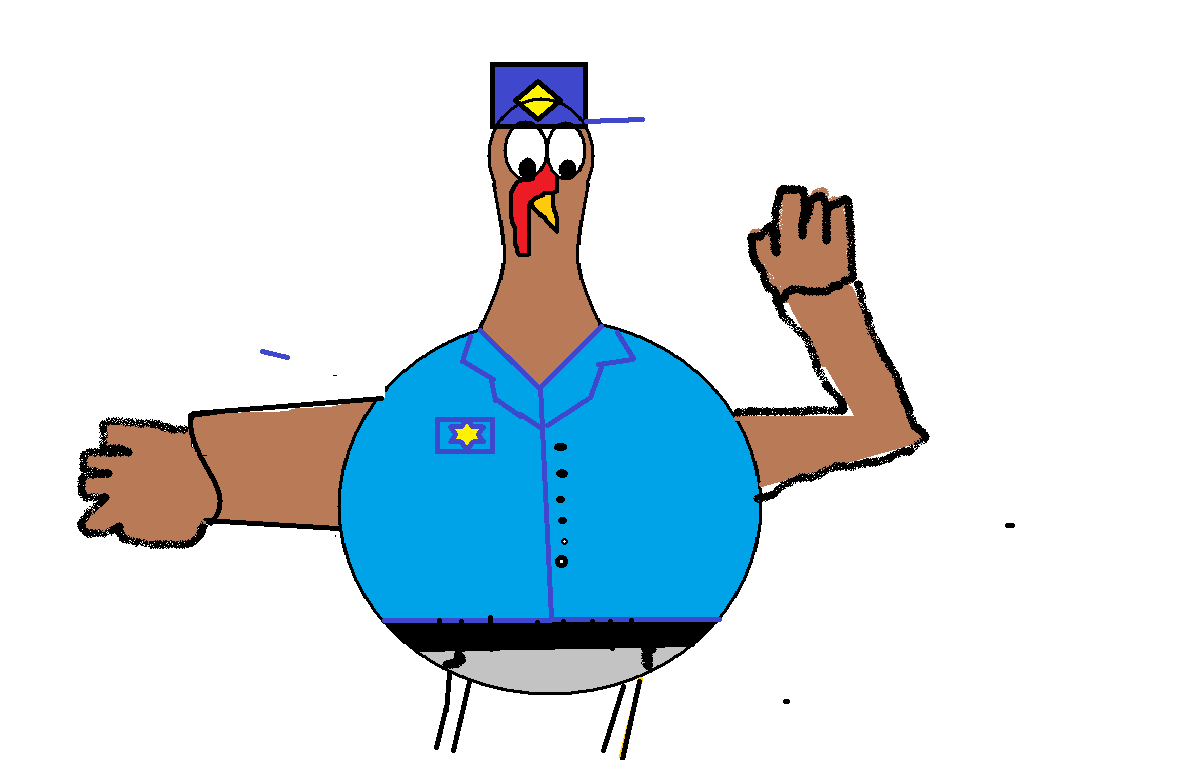